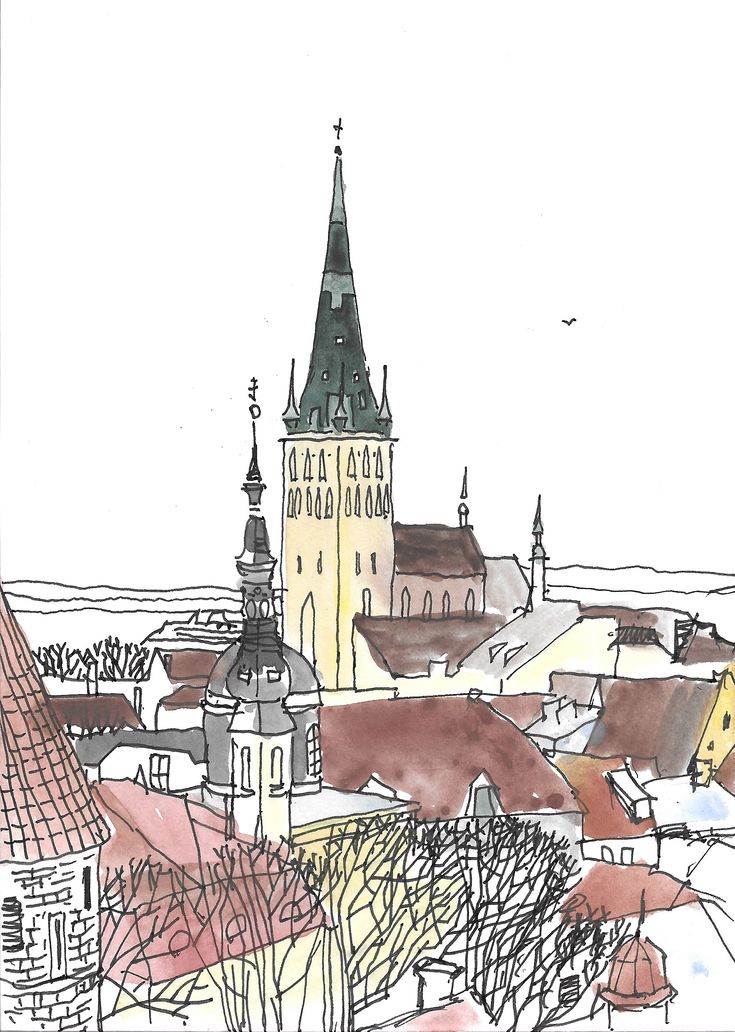 Estonia
THE EUROPEAN POLICIES OF THE EU MEMBER-STATES
UNIVERSITY OF ATHENS
STELLA SPANOU
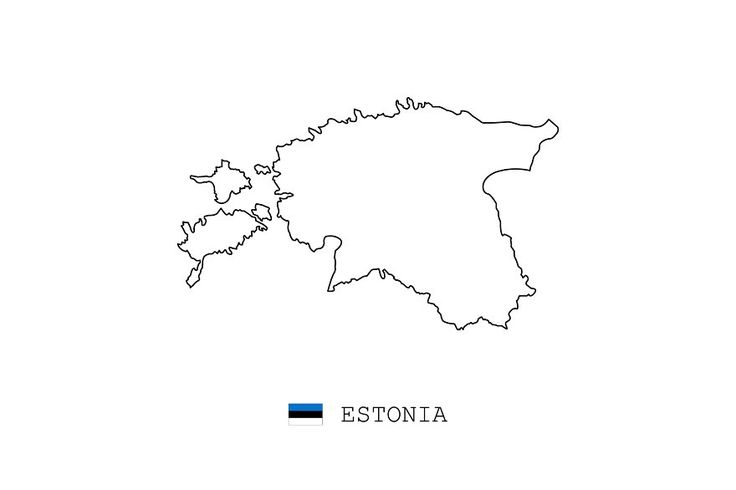 STRUCTUREESTONIA PRESENTATION
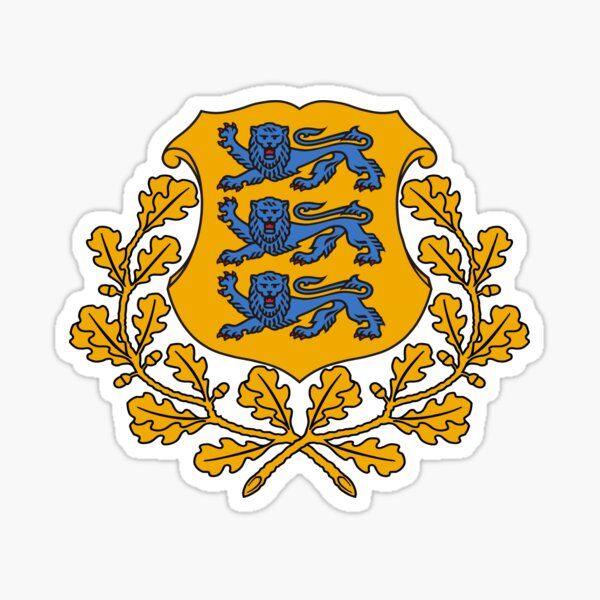 PROFILE OF ESTONIA
ECONOMY
ESTONIA AND EUROPE
EUROSCEPTICISM
RECENT CHALLENGES
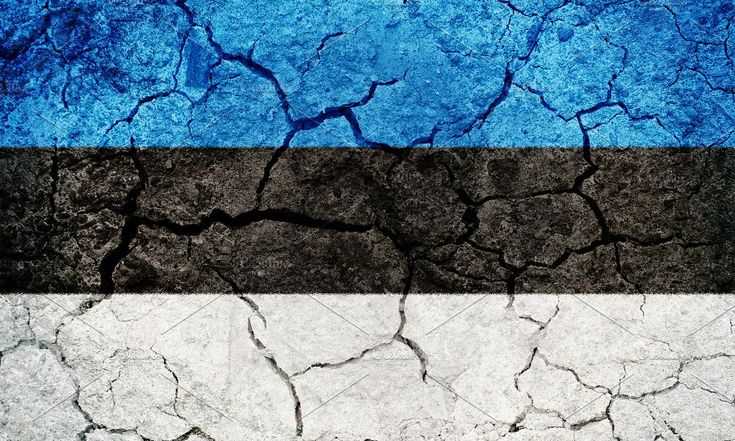 PROFILE OF ESTONIAbasic facts
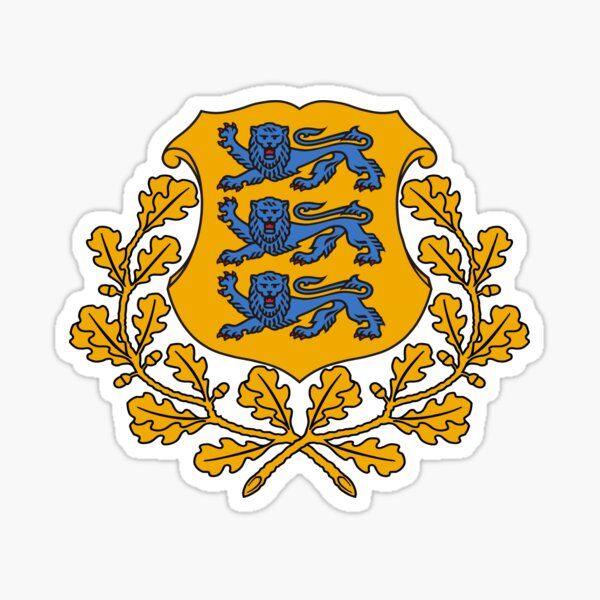 Republic of estoniaprofile
Profile of estoniageography and terrain
Estonia: history
Estonia: History
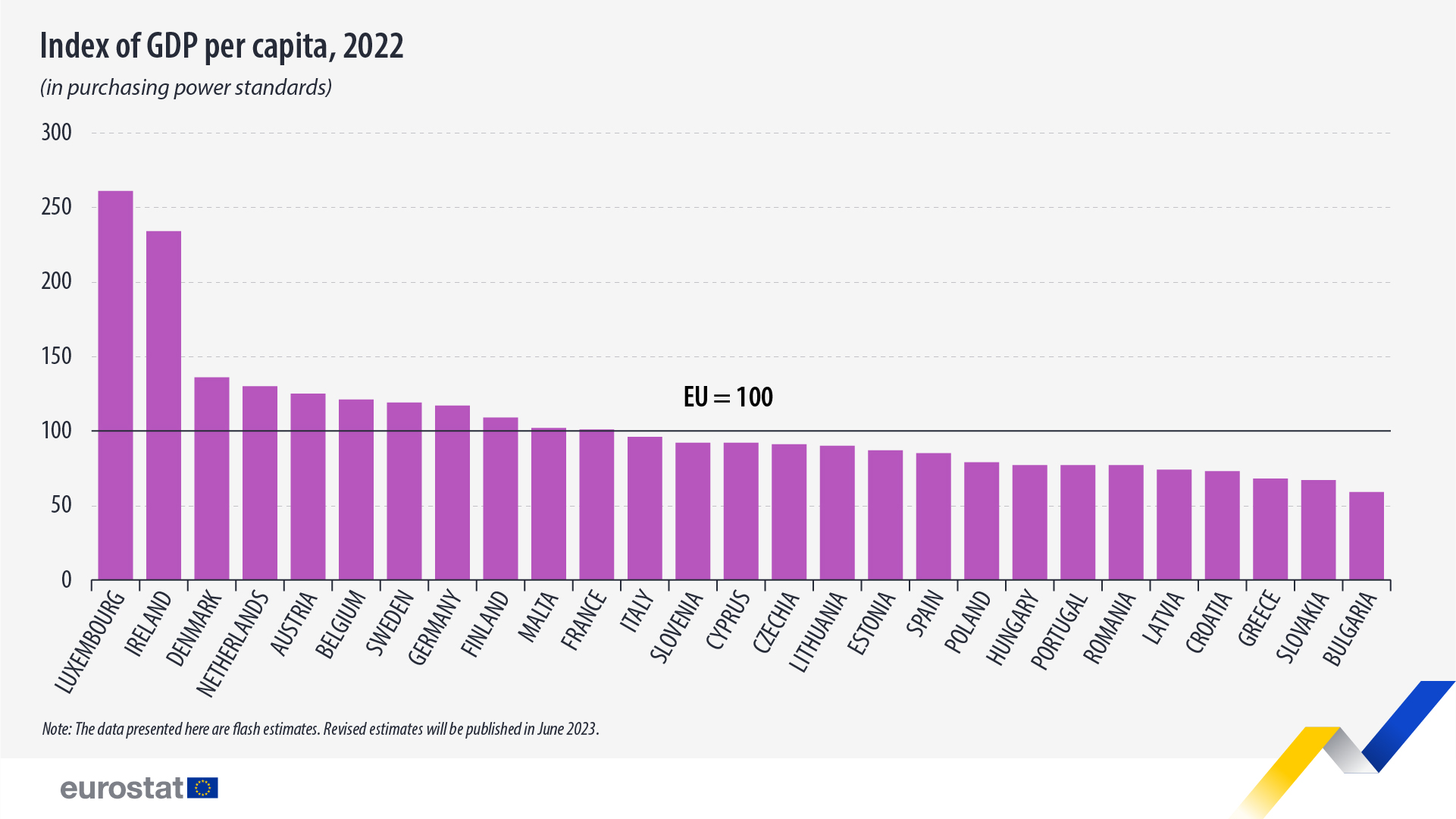 Estonia: ECONOMY
GDP growth in 2023: -2,6%
Expected to reach 1,9% in 2024
Inflation: 9,4% ( 2023 )
Unemployment: 5,6% (2022)
GDP: 36B€ 
GDP per capita in PPS 87 (17th in the EU)
Broadcasting equipment
Car tar oil
Refined petroleum
Cars
Prefabricated buildings
Estonia: economy
Refined petroleum
Cars
Coal tar oil
Electricity
Sawn wood
Estonia had been occupied by the Soviet Union for a long time
EU member in 2004 after 6 years of accession negotiations (along with Latvia, Lithuania, Poland, Hungary, Czech Republic, Slovakia, Slovenia, Malta, Cyprus)
2011: euro
2007:  Schengen visa area
In the  second half of 2017 Estonia held the presidency of the Council of the European Union.
EU COHESION POLICY: 3.5B€ for Estonia's economic and social development and green transition (2021-2027)
Estonia AND the eu
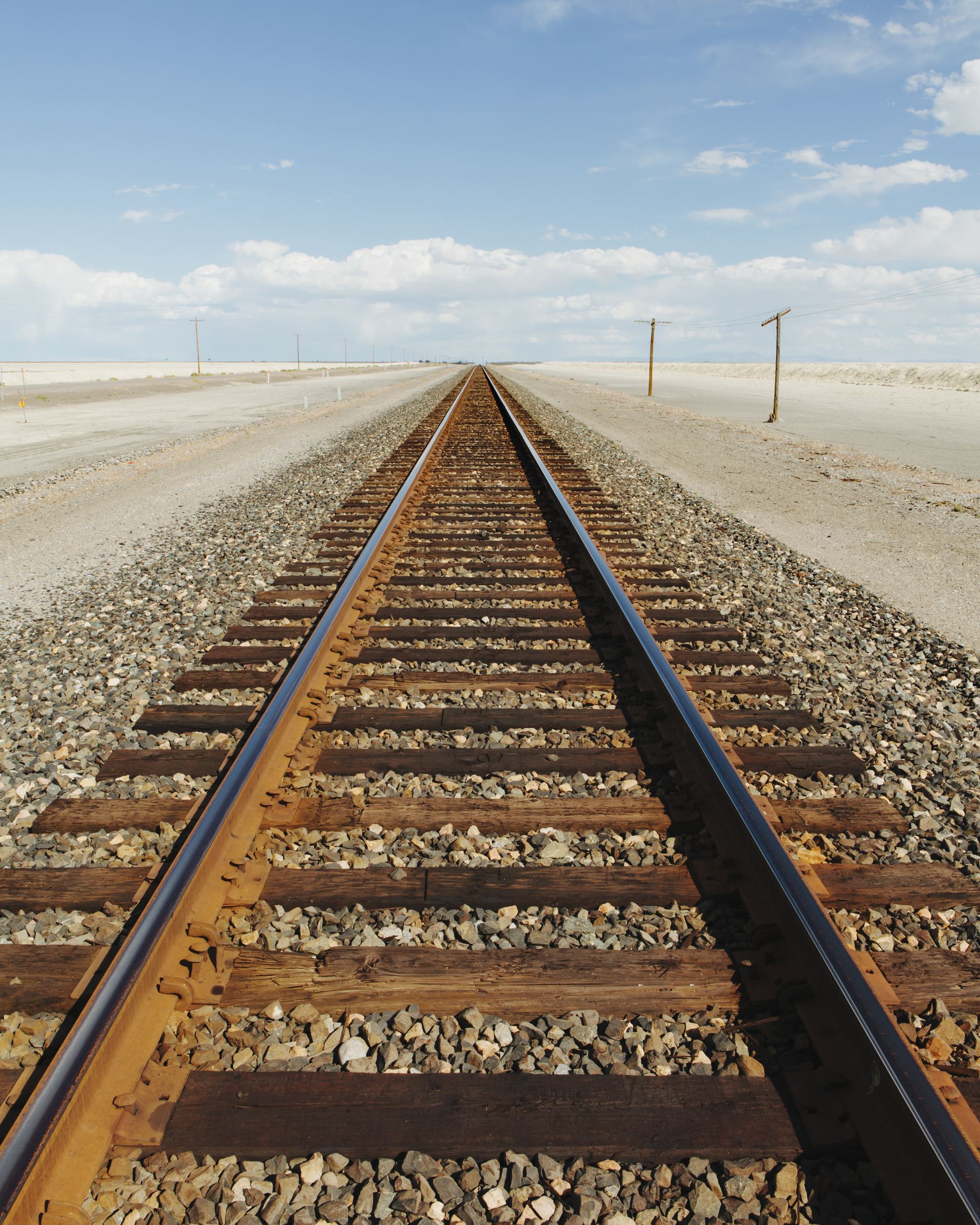 Estonia and europe: enlargment
Supports enlargement policy , strict but fair conditions for enlargement, and for countries that have made progress to have the opportunity to move forward in the enlargement process
Estonia’s European Union policy priorities 2023–2025: ''enlargement is now more geostrategically important than ever"
Supports
 Ukraine,
 Georgia 
 Moldova  
Western Balkan countries'  EU perspective
Estonia and europe: euroscepticism
2023 elections: EKRE in 2nd place but not included in coalition
 government.
European Union membership seen as an alternative to the influence of Russian Federation
2022 annual population survey: 
86% supported the
 EU membership
May-June 2023 Eurobarometer survey: 68% disagree that the country could better face the future outside of the EU
Same survey: 39% think that at the present time, things are going in wrong direction in the European Union.
Eurobarometer Survey
 June 2023: ' the EU has the tools to defend economic interests in the global economy?' 26th place
60% of Estonians that participated in this Standard Eurobarometer survey conducted in June 2023 , totally agree that the EU has the tools to defend its economic interests in the global economy.
ESTONIA AND THE EU: EUROSCEPTICISM
Estonia and the eu- 2023 elections
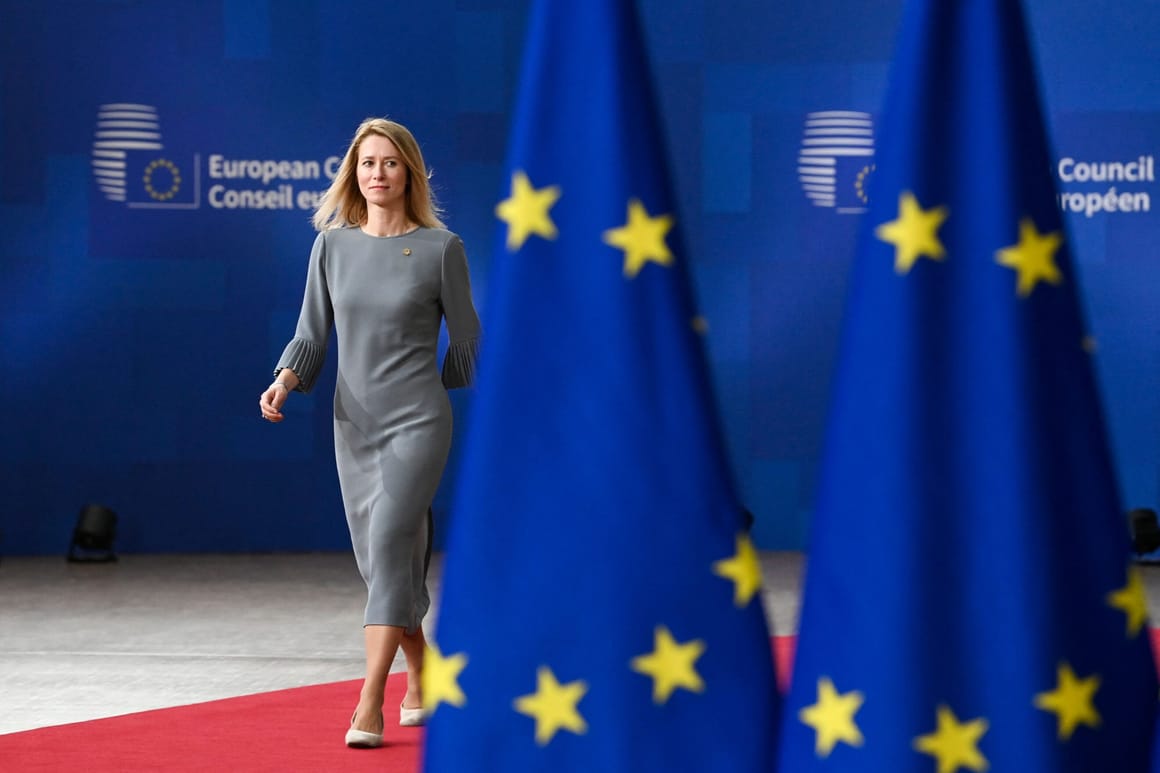 VICTORY OF THE REFORM PARTY: 31,2%

 A center-right PARTY

PRO- EU

Kaja Kallas: most voted individual candidate in an Estonian parliamentary election.
2nd.EKRE: 16,1%
3rd.Center: 15,3%
4th.Eesti 200: 13,3%
5th.SDE: 9,3%
6th.Isamaa: 8,2%
Reform Party, Estonia 200 and SDE: COALITION GOVERNMENT
Estonia and the eu - 2023 elections
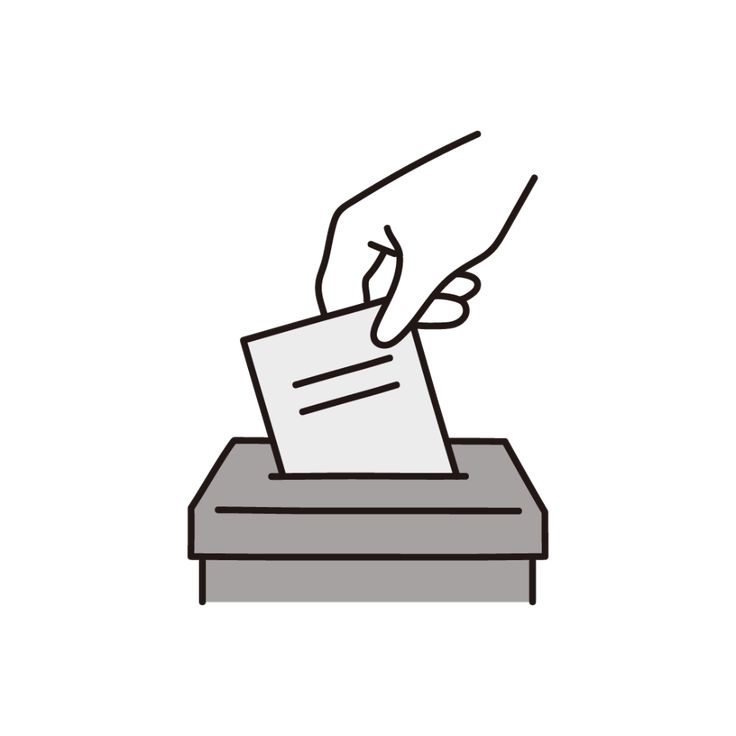 Estonia and the eu:brexit
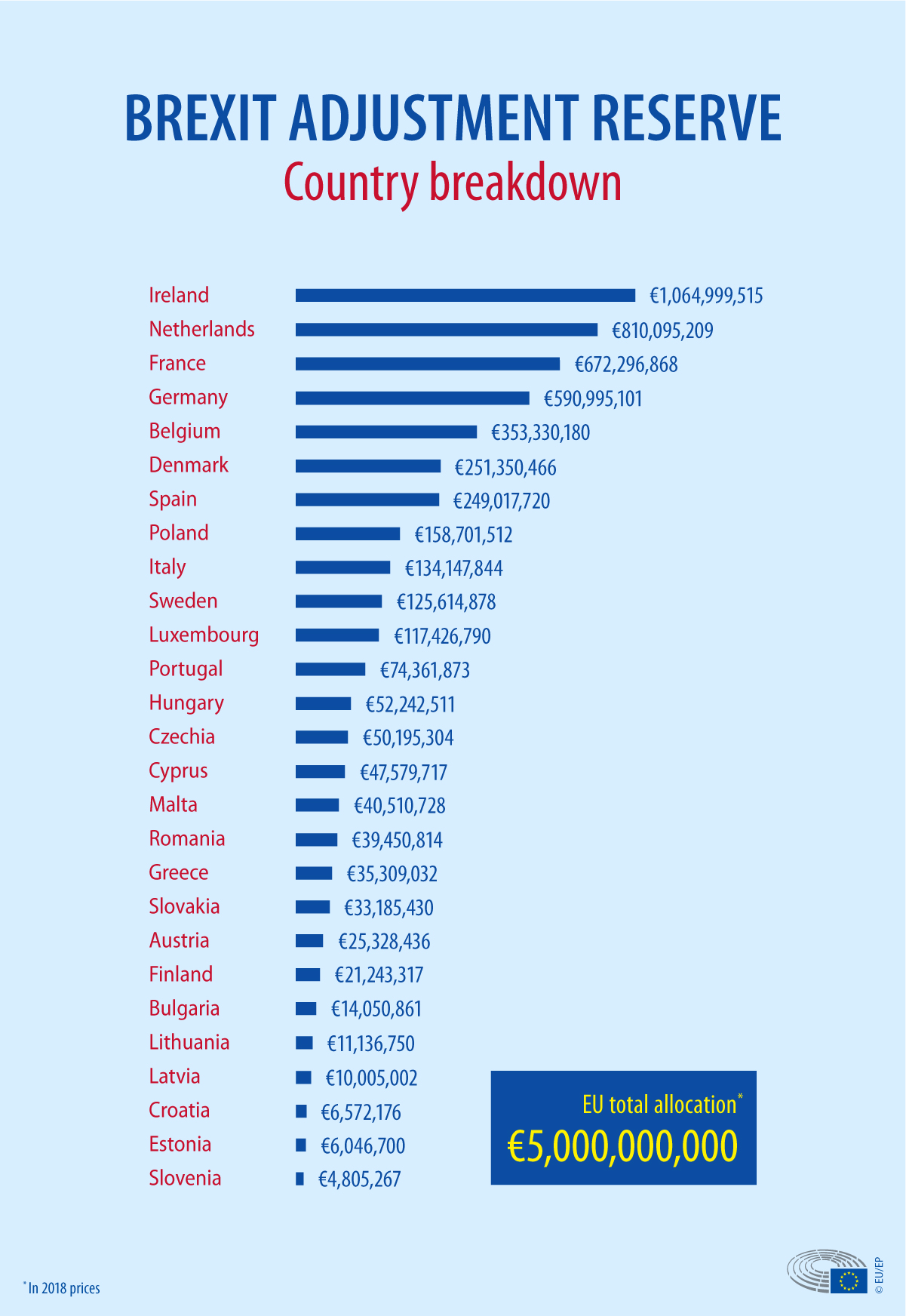 Brexit affected directly Estonia's presidency of the Council of the EU 

It took place in the 2nd SEMESTER OF 2017 RATHER THAN IN 2018 

It affected Estonia's presidency priorities as it played a more relevant role in the initial stages of the Brexit negotiations
6M € to Estonia as part of the 5B€ fund of the Brexit Adjustment reserve ( aimed to help the EU countries adapt to the changes)
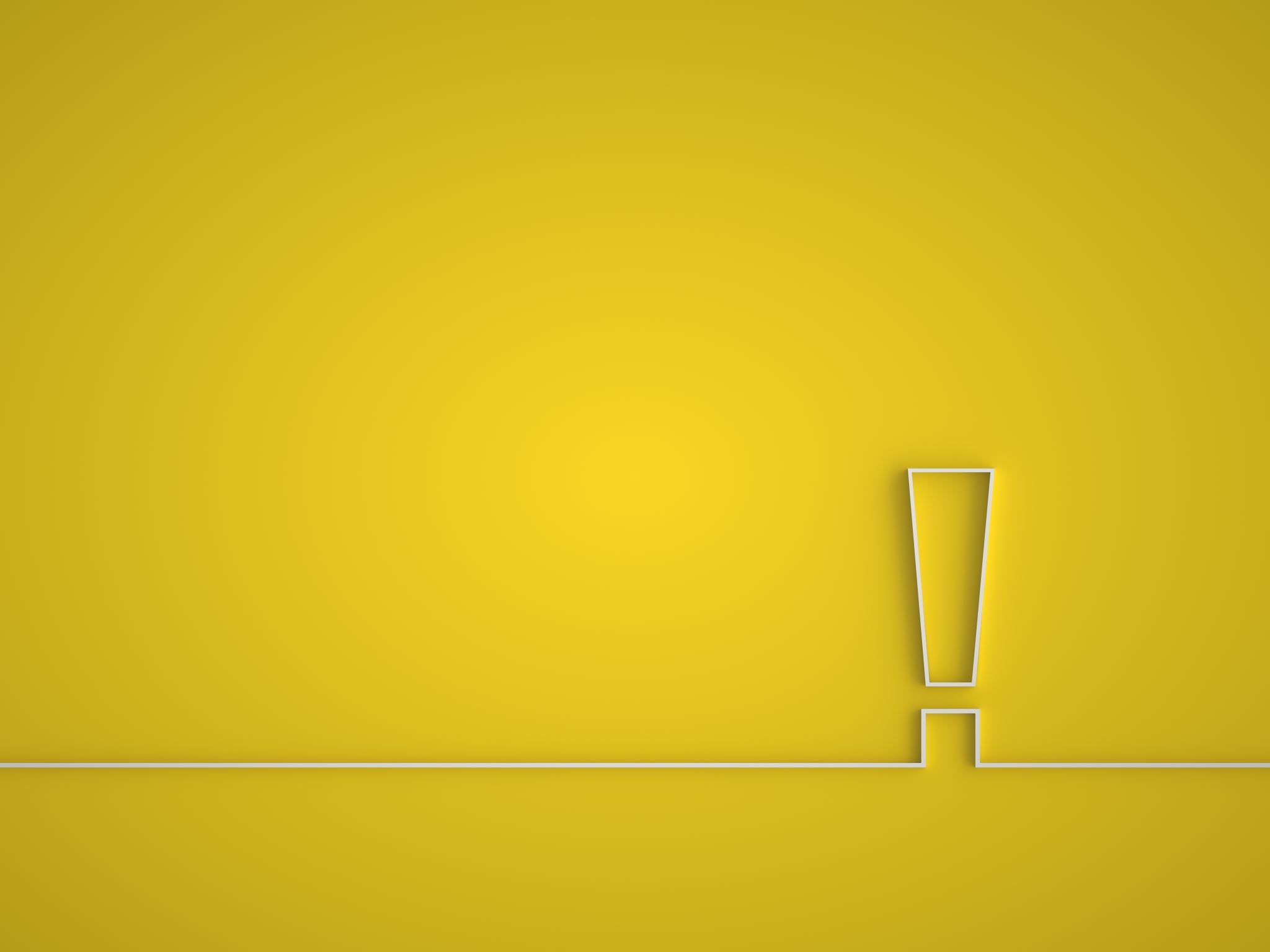 COVID 19
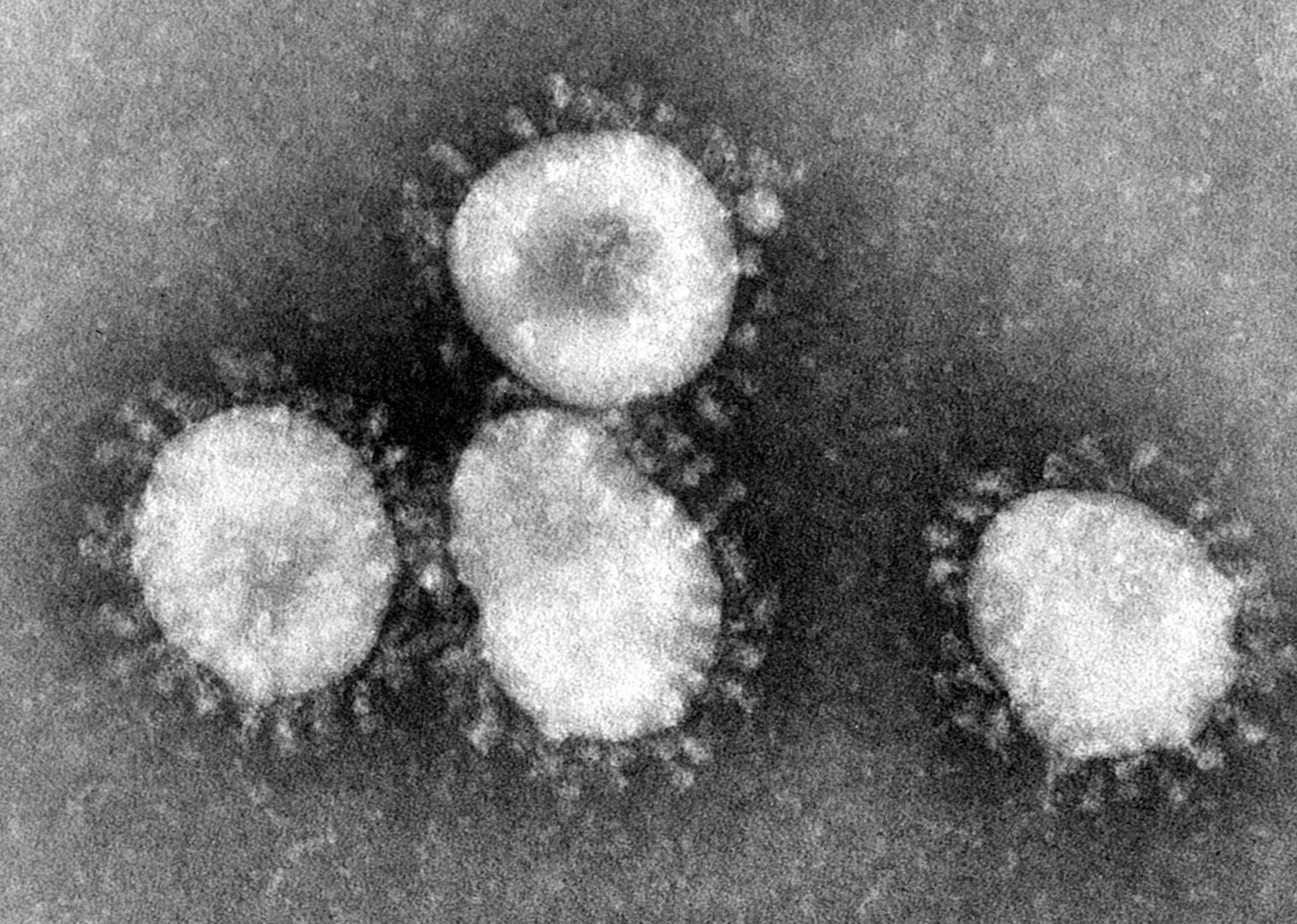 Excellent education and health care policy response
Less effective social welfare policy response and international 
     cooperation
In march 2020 Estonia's level of panic was ranked 3/10 ( France: 7/10)
Might have been the best prepared nation 
Economy , government , services were ALL BOUND TO TECHNOLOGY
ESTONIA: RECENT CHALLENGES
STRONG RECOVERY FROM THE COVID-19 PANDEMIC
updated in June 2023:
 reform and investments that address
 REPowerEU objectives
 ( which was launched
to save energy and diversify the EU’s energy 
Supplies after Russia's invasion of Ukraine)
982.5 M€
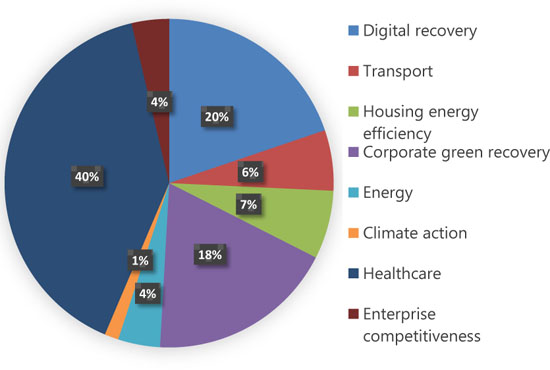 RECOVERY AND RESILIANCE PLAN 2021-2027 FUNDED BY THE EU
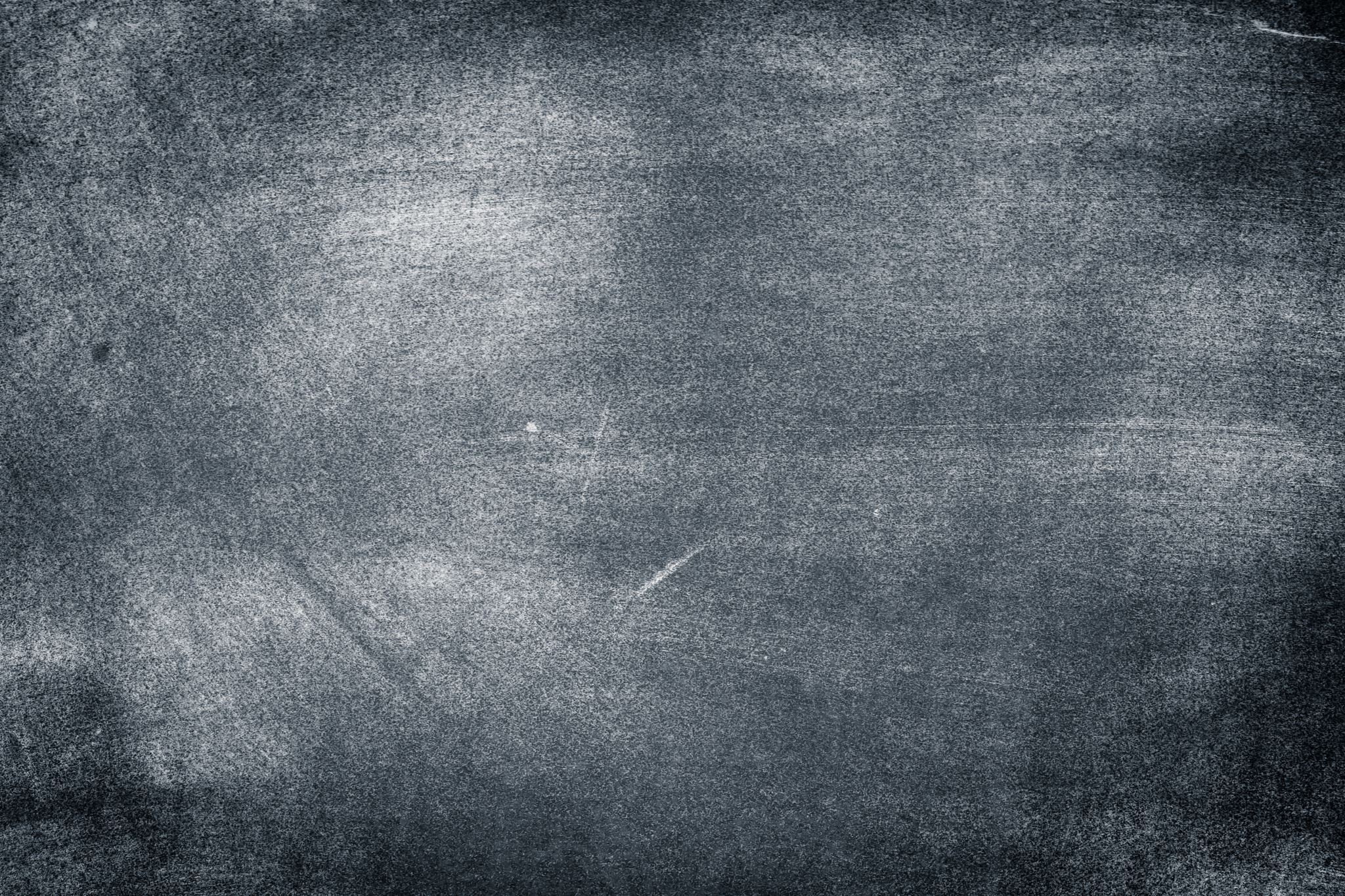 One of the first countries to aid Ukraine 

semi-automatic rifles
sniper rifles
sights
binoculars
ammunition
individual and special equipment
patrol boats
thermal cameras
medical equipment
Estonia: recent challengesRUSSIA-UKRAINE WAR
Prime Minister Kaja Kallas is one of Europe's most outspoken supporters of Ukraine
ESTONIA READY TO BECOME NET CONTRIBUTOR AND LOSE FUNDING IF UKRAINE JOINS THE EU
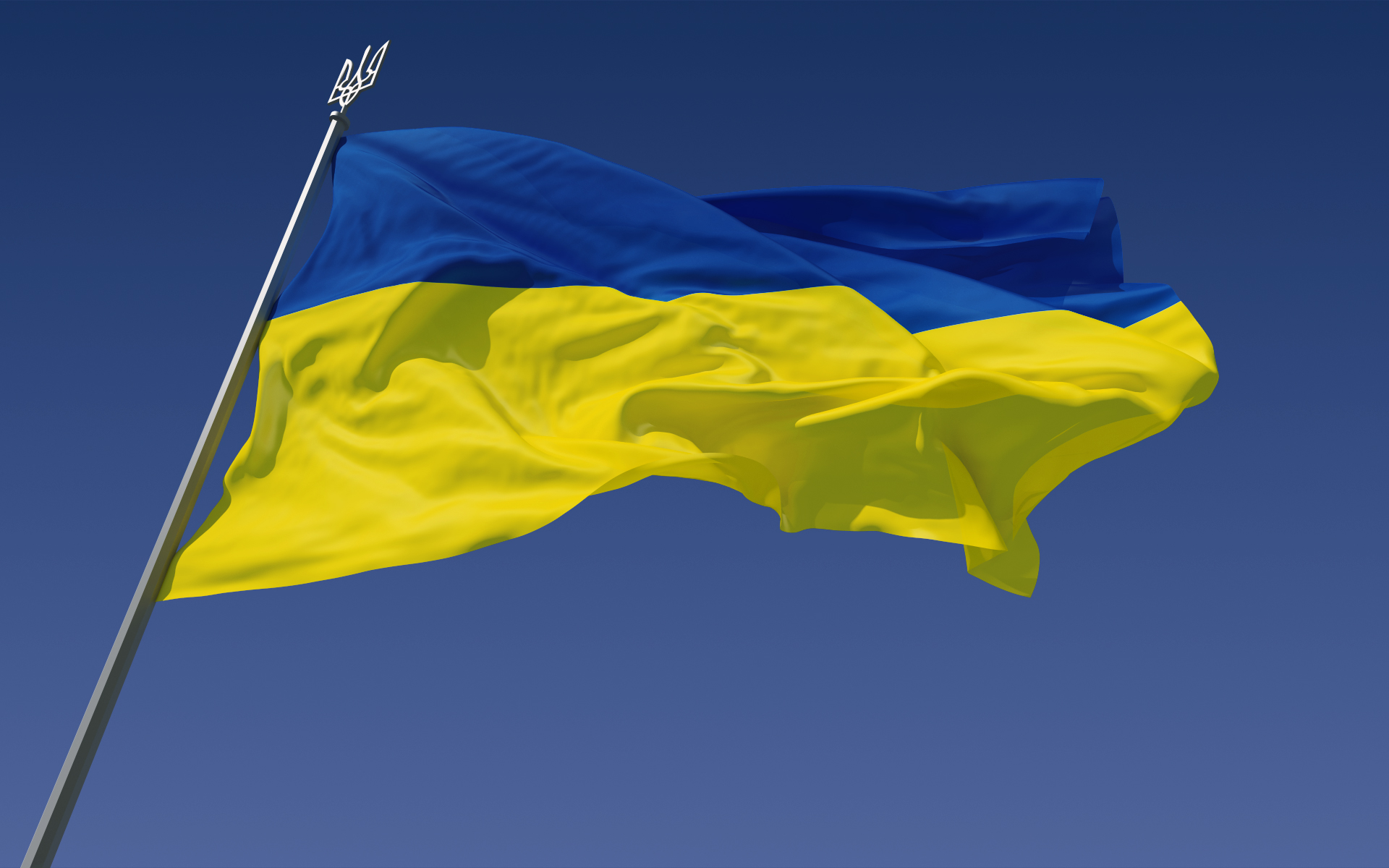 DEFENCE ASSISTANCE TO UKRAINE: 400MIL€
ESTONIA: RECENT CHALLENGESrussian-ties scandal
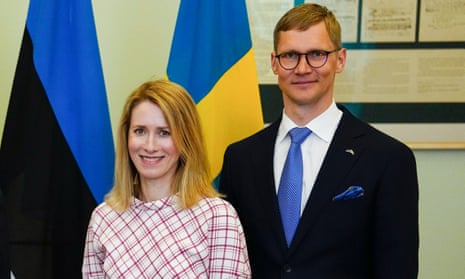 Kallas’ husband Arvo Hallik owns
 a quarter of the shares of a logistics company Stark Logistics 
Star Logistics transports goods to and from Russia 
Kallas lent 350,000 euros to her husband's business 
According to her, the money has since been repaid 
and her husband is now letting go of his share in the company 
Kallas denied wrongdoing on the part of herself or her husband 
Kallas refused to resign in September 2023, 
calling the controversy a "witch-hunt" by political opponents
Reform Party reelected Prime Minister Kaja Kallas as its chairperson on Saturday, November 18
sources
Facts and figures on life in the European Union | european-union.europa.eu
Tallinn, Estonia | earth.esa.int
Google Earth Tallinn Map : Map Index | nationsonline.org
The world factbook : estonia | cia.gov
Estonia | strasbourg-europe.eu
Country Profiles: Estonia | european-union.europa.eu
Economic forecast,Estonia | economy-finance.ec.europa.eu
Government finance statistics | eurostat
Press corner: Eu Cohesion Policy: €3.5 billion PA with Estonia | ec.europa.eu
Estonia in the European Union |  Republic of Estonia - Ministry of Foreign Affairs 
Estonia’s EU policy priorities for 2023-2025 | Republic of Estonia - Government 
Estonia and the European Union | Oxford University Press | research gate.net
EUROSCEPTICISM IN THE BALTIC STATES: Uncovering Issues, People and Stereotypes | Latvian Institute of International Affairs 
Balancing Between Solidarity and Responsibility: Estonia in the EU, Refugee Crisis | Journal on Baltic Security 1(2):28-61 | research gate
Report: EU crisis response in tackling Covid-19 Views from the member states | European Policy Institutes Network | clingedael.org
Coalition Agreement 2023-2027 | valitsus.ee
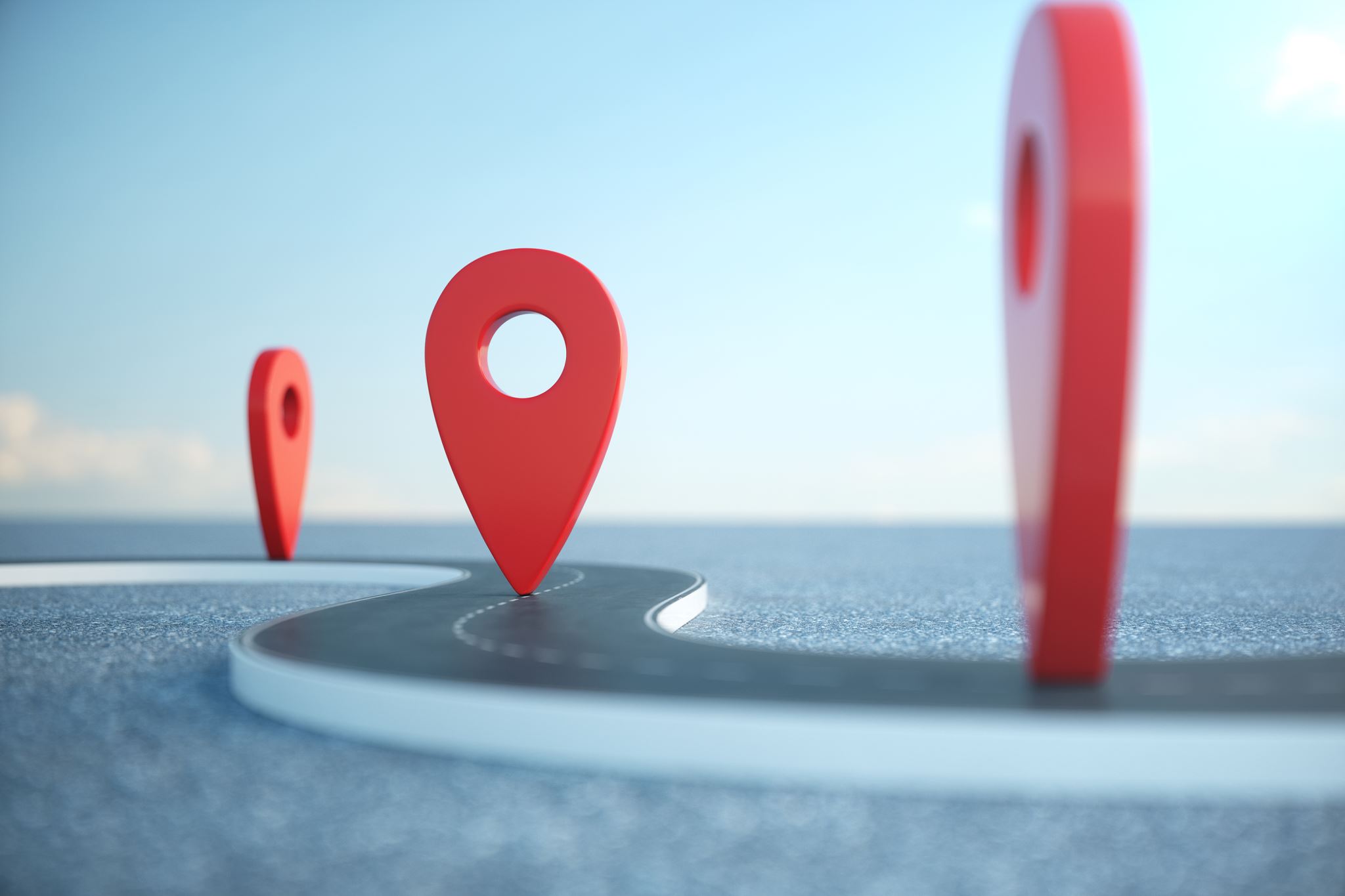 Reform party takes landslide win in 2023: riigikogu elections | news.err.ee
The rise of the right wind populists in Estonia | fpri.org
Estonian Center Party | wikipedia.org
Standard Eurobarometer Survey - Spring 2023 | europa.eu
Advanced Search: Estonia | europarl.europa.eu
Republic of Estonia: 2021 Article IV Consultation | elibrary.imf.org
Estonia sent first nearly 240M in recovery and resilience facility funds | news.rr.ee
Estonia’s recovery and resilience plan | comission.europa.eu
Why Estonia was poised to handle how a pandemic would change everything | newyorker.com
Sustainable Governance in the context of the COVID-19 Crisis : Estonia report | sgi-network.org
Estonia’s aid: Ukraine | Ministry of Foreign Affairs of the Republic of Estonia
Comment: Why Estonia is worried about the war in Ukraine | press office of Newcastle University 
Russia- ties scandal rocks Estonia | lrt.it
Country report- Estonia | 2020 | bridgenetwork.eu
How the eu will help mitigate the impact of brexit | europarl.europa.eu
Sources
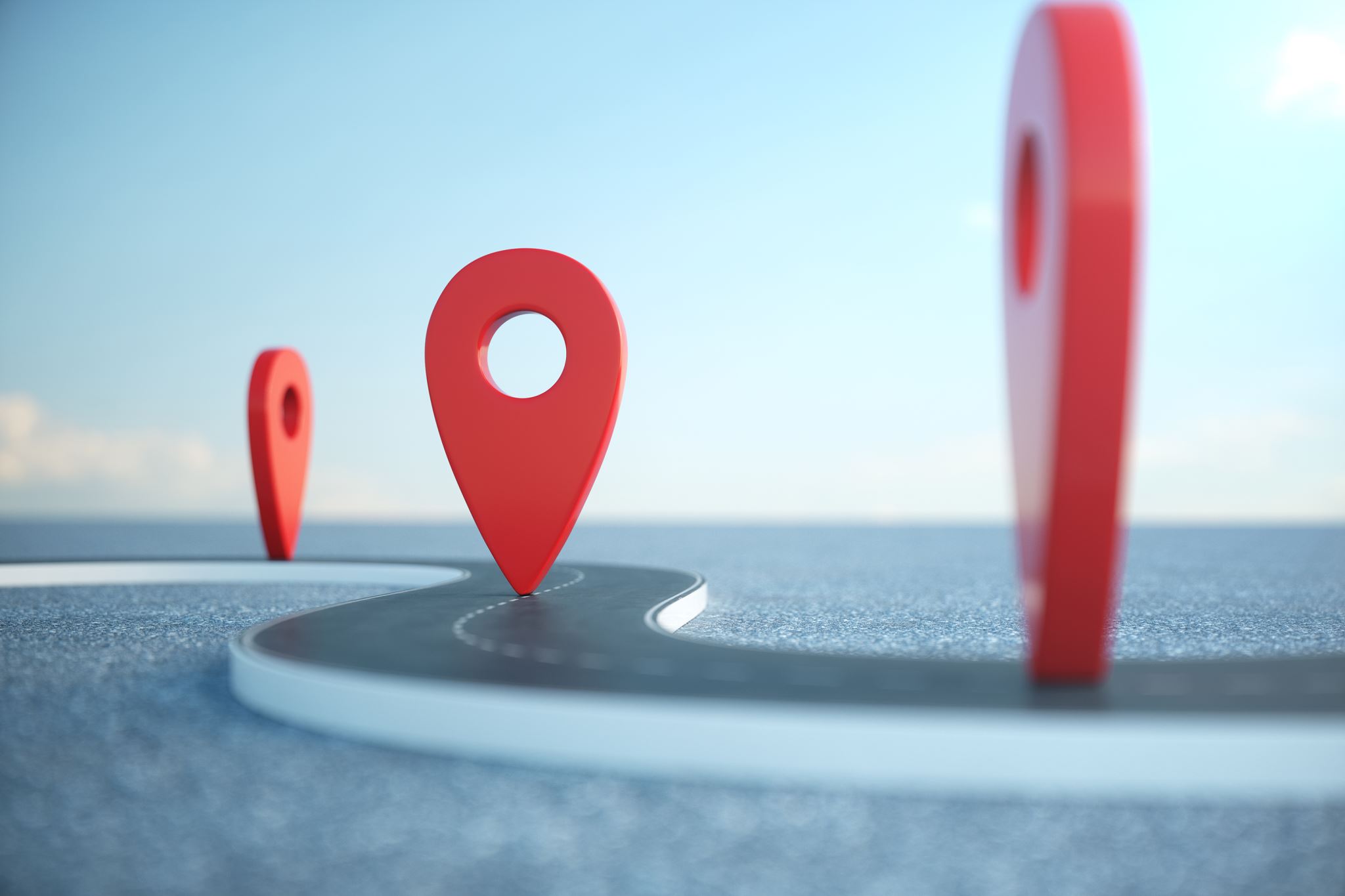